За новою версією
Сім
чудес
світу
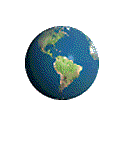 Створила Котенко Н.В.
У  2001 році  швейцарська  компанія опублікувала новий  список  сучасних чудес світу.
Об´єкти  цього списку  вибиралися  шляхом  голосування  у  мережі Інтернет.
Велика китайська стіна
Символ Китаю
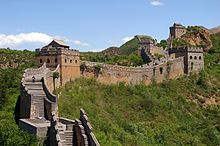 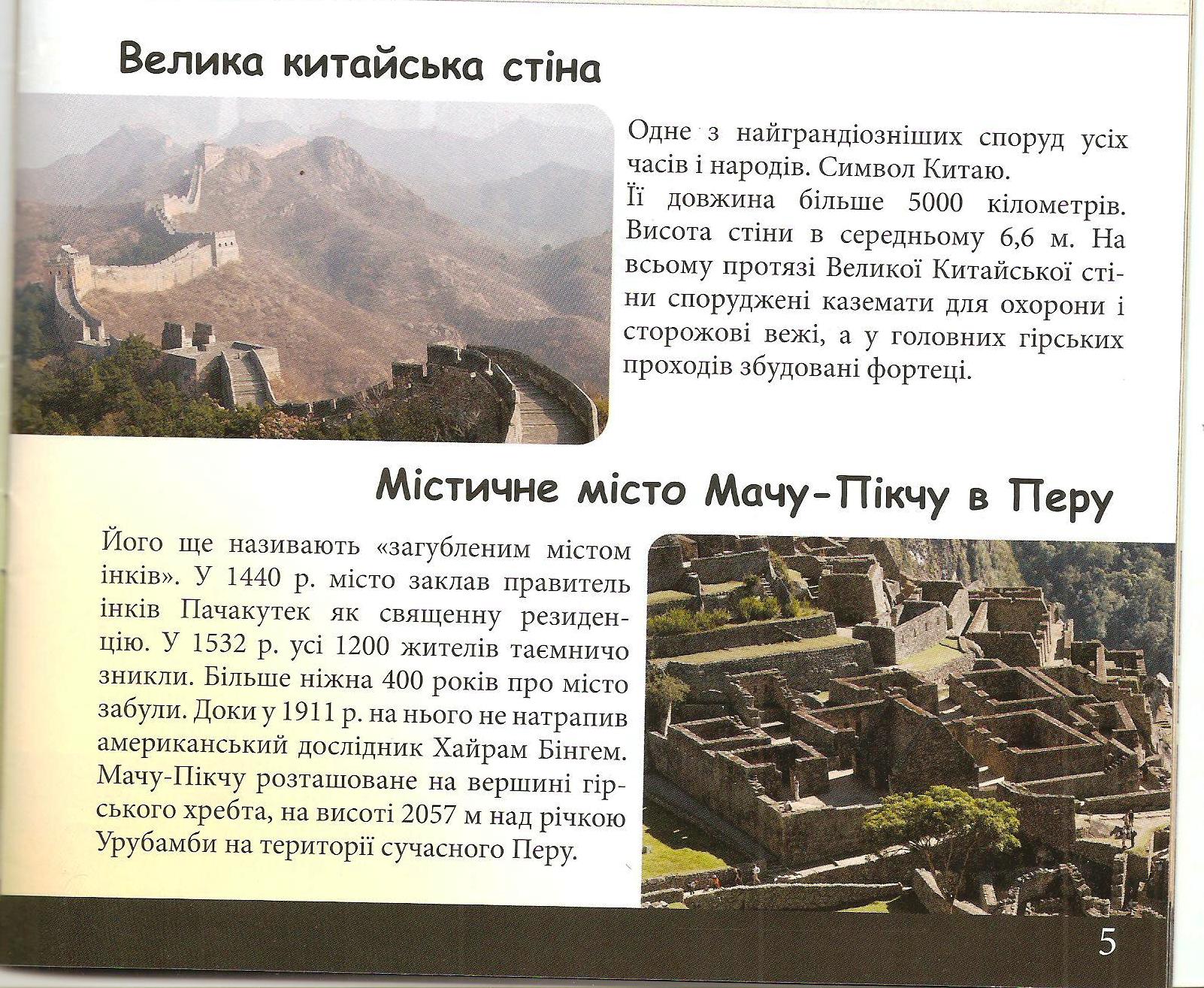 Довжина більше  6 тис. км
Висота стіни в середньому 6,5 м
На протязі стіни збудовані сторожові вежі, фортеці.
Будувалася             в 7-16ст.
Містичне  місто  Мачу-пікчу  в  перу
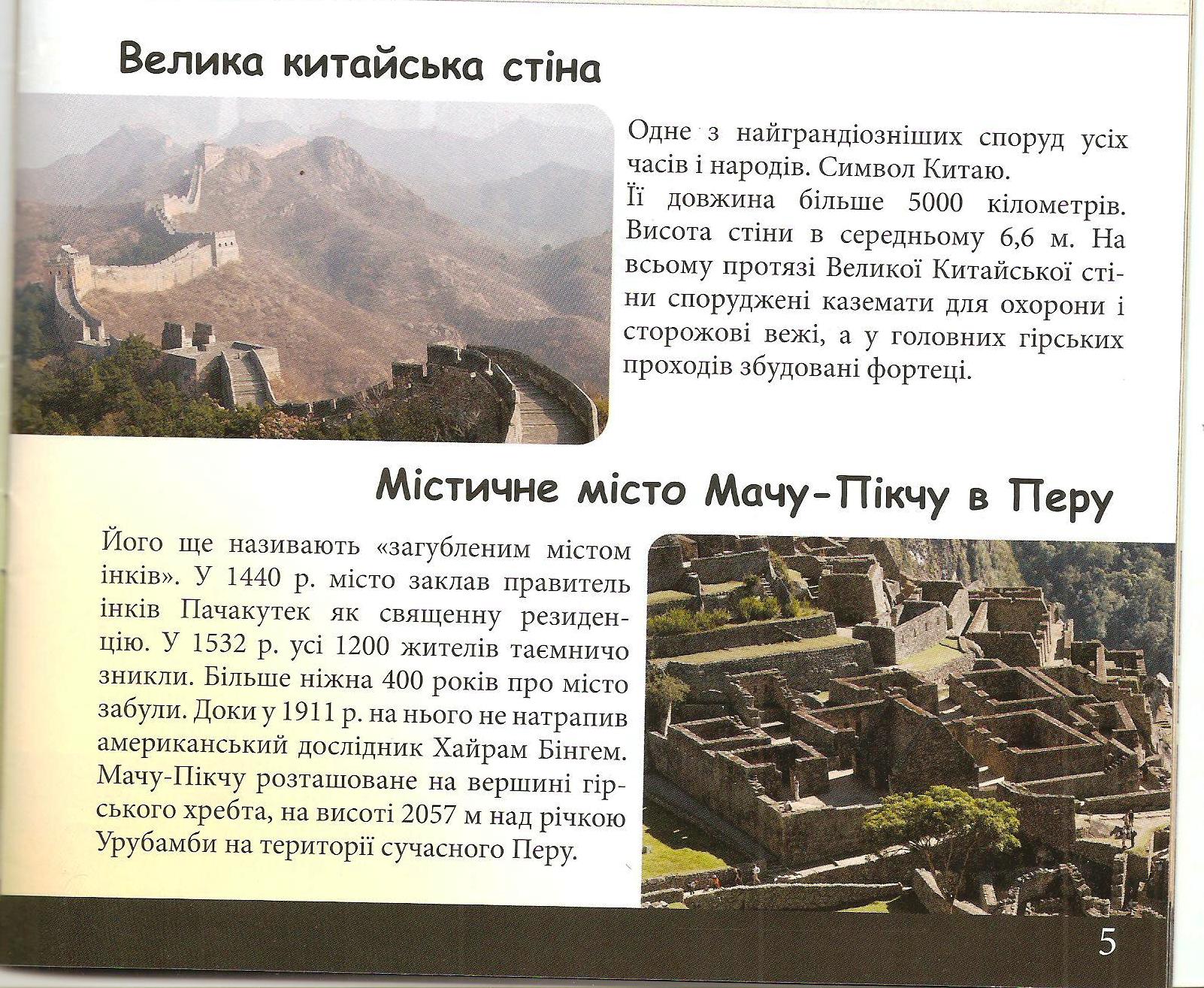 Його ще називають загубленим містом інків. Побудоване в середині 15ст.      У 1532 році всі жителі міста таємничо зникли. Лише у 1911 році на місто натрапив американський дослідник Бінгем.    
   Мачу-Пікчу розташоване на вершині гірського хребта.
Флавіїв  амфітеатр,  або  колізей
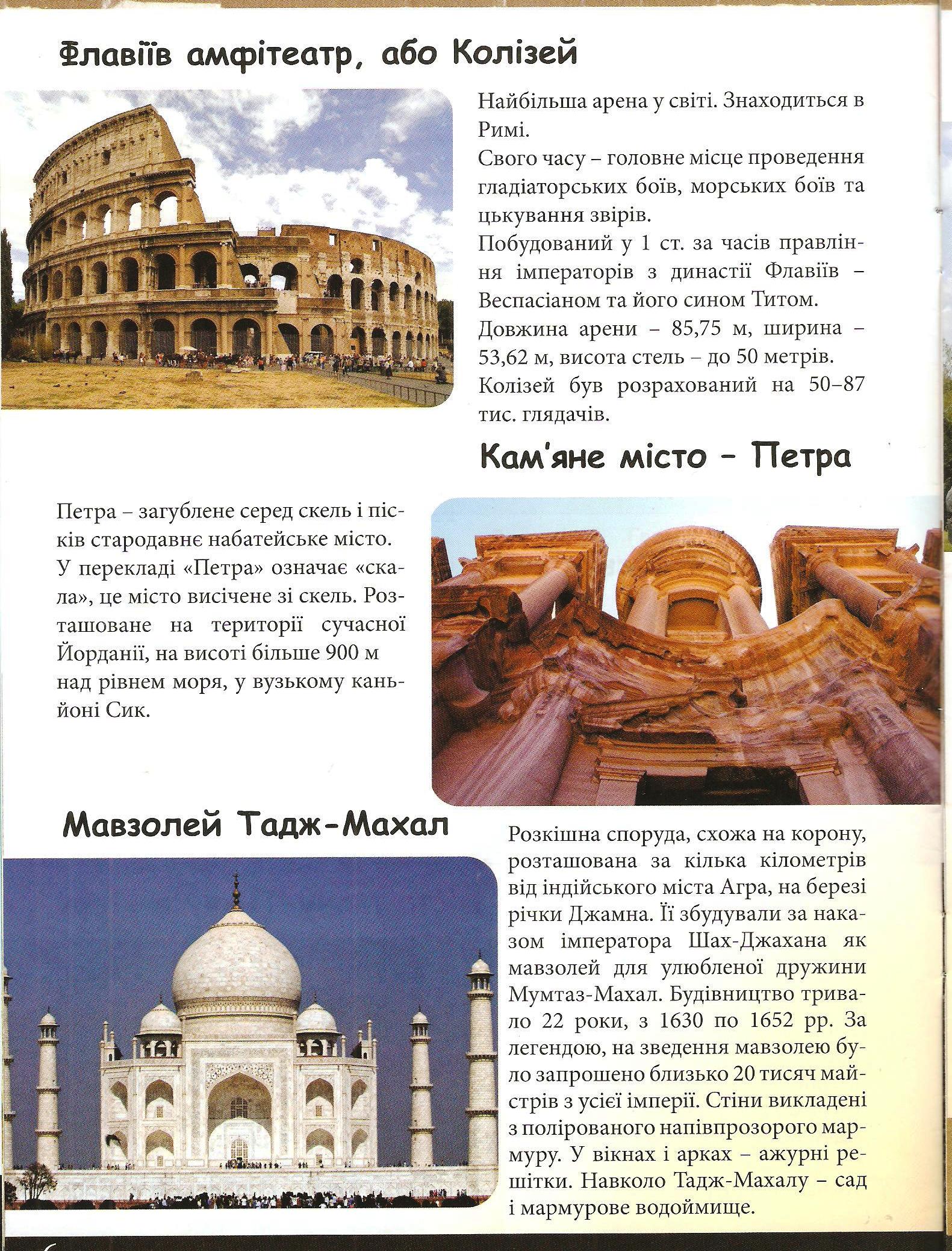 Найбільша арена у світі. Знаходиться в Римі.
Побудований        у І ст.                Того часу -  головне місце проведення гладіаторських боїв.
кам´яне місто - петра
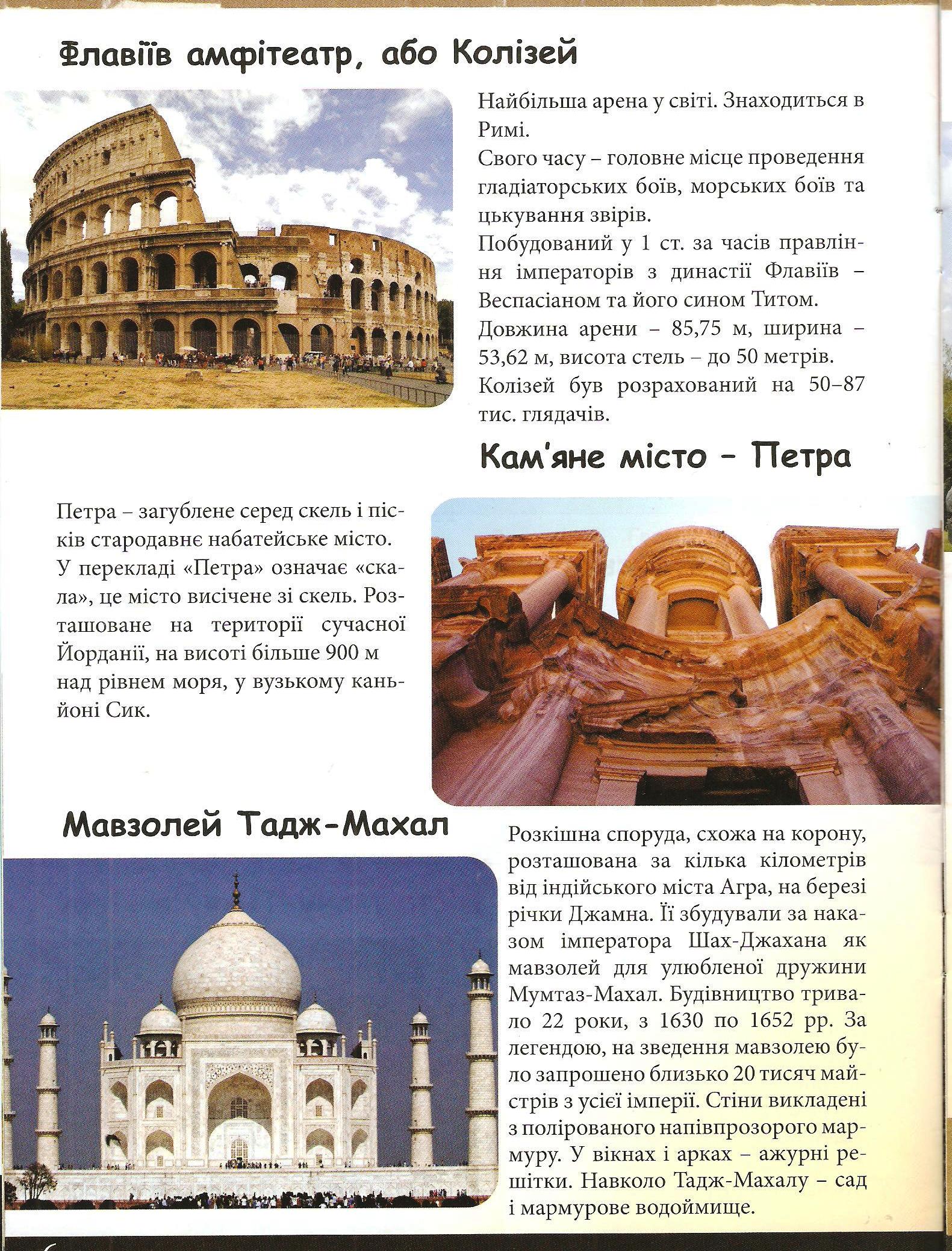 Сиародавнє місто серед пісків у Йорданії.
У перекладі Петра – означає “скала”.
Це місто висічене із скель.
Мавзолей  тадж  - махал
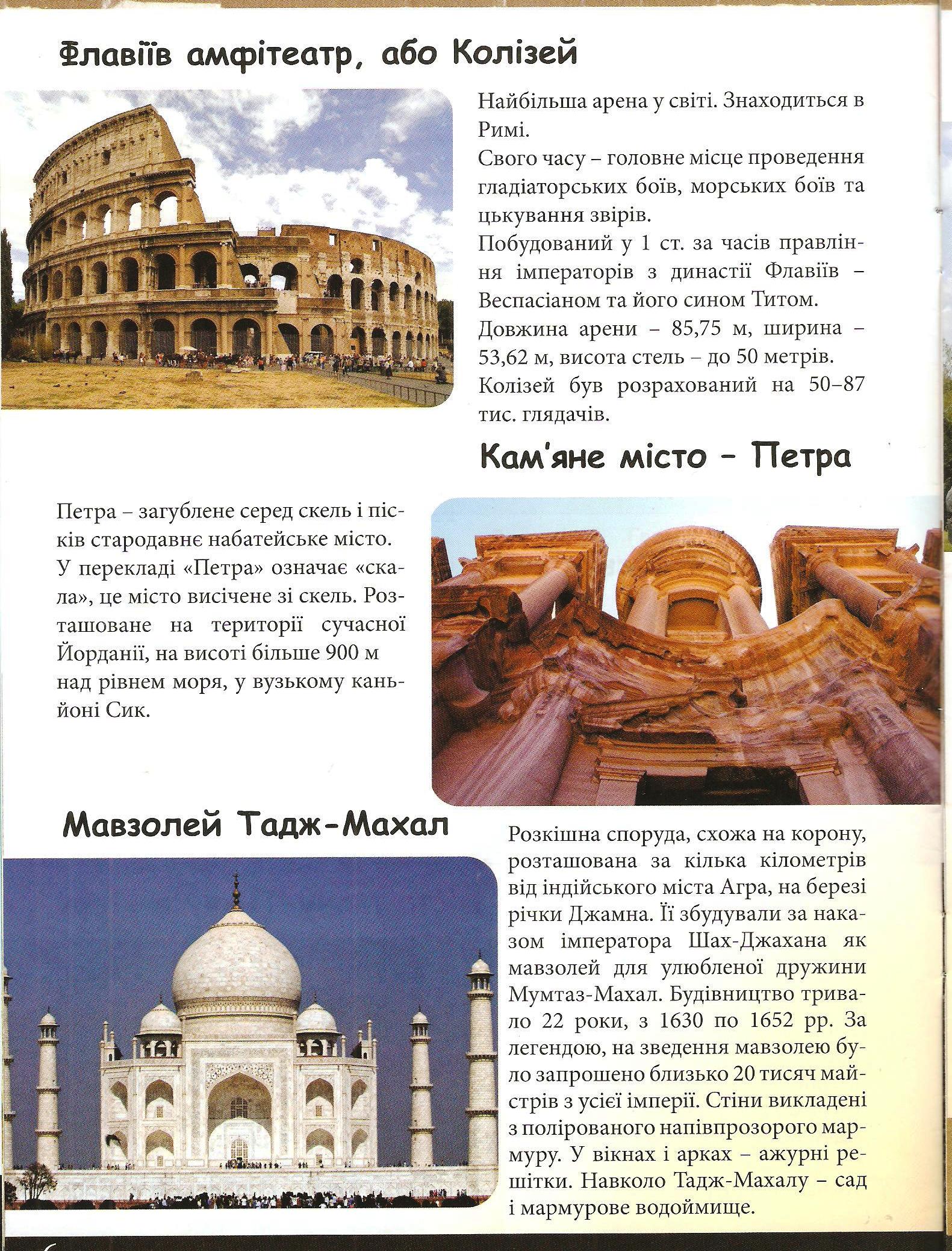 Будівля схожа на корону. 
 Збудована в Індії. Будівництво тривало 22 роки (1630-1652). 
Стіни викладені     з напівпрозорого полірованого мармуру.
Загадкове  місто  майя:  чічен-іца
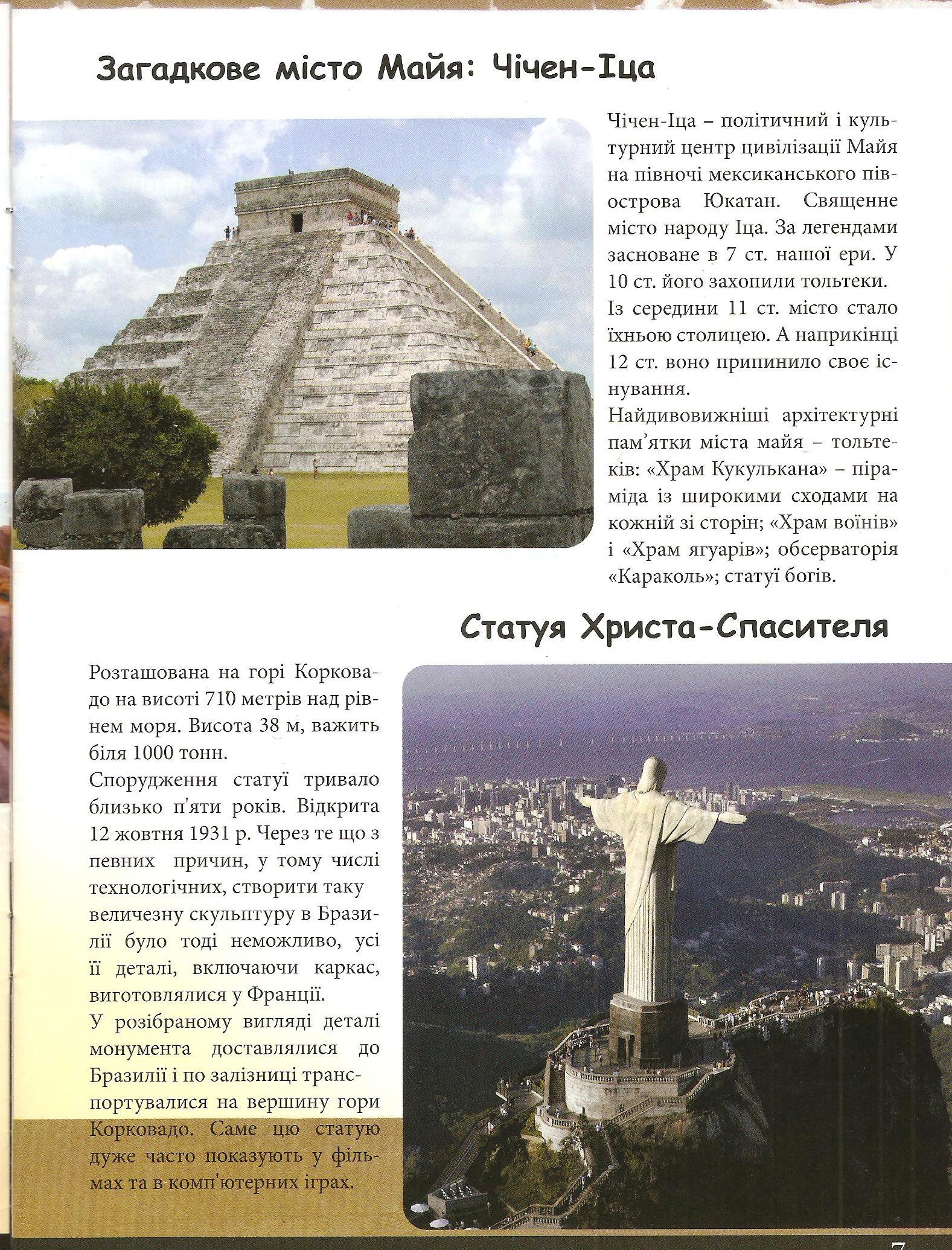 Священне місце народу Іца, знаходиться        в Мексиці.
Засноване в 7 ст.  Припинило своє існування в 12 ст.
Найважливіша споруда в місті – піраміда із широкими сходами з усіх сторін
Статуя  христа - спасителя
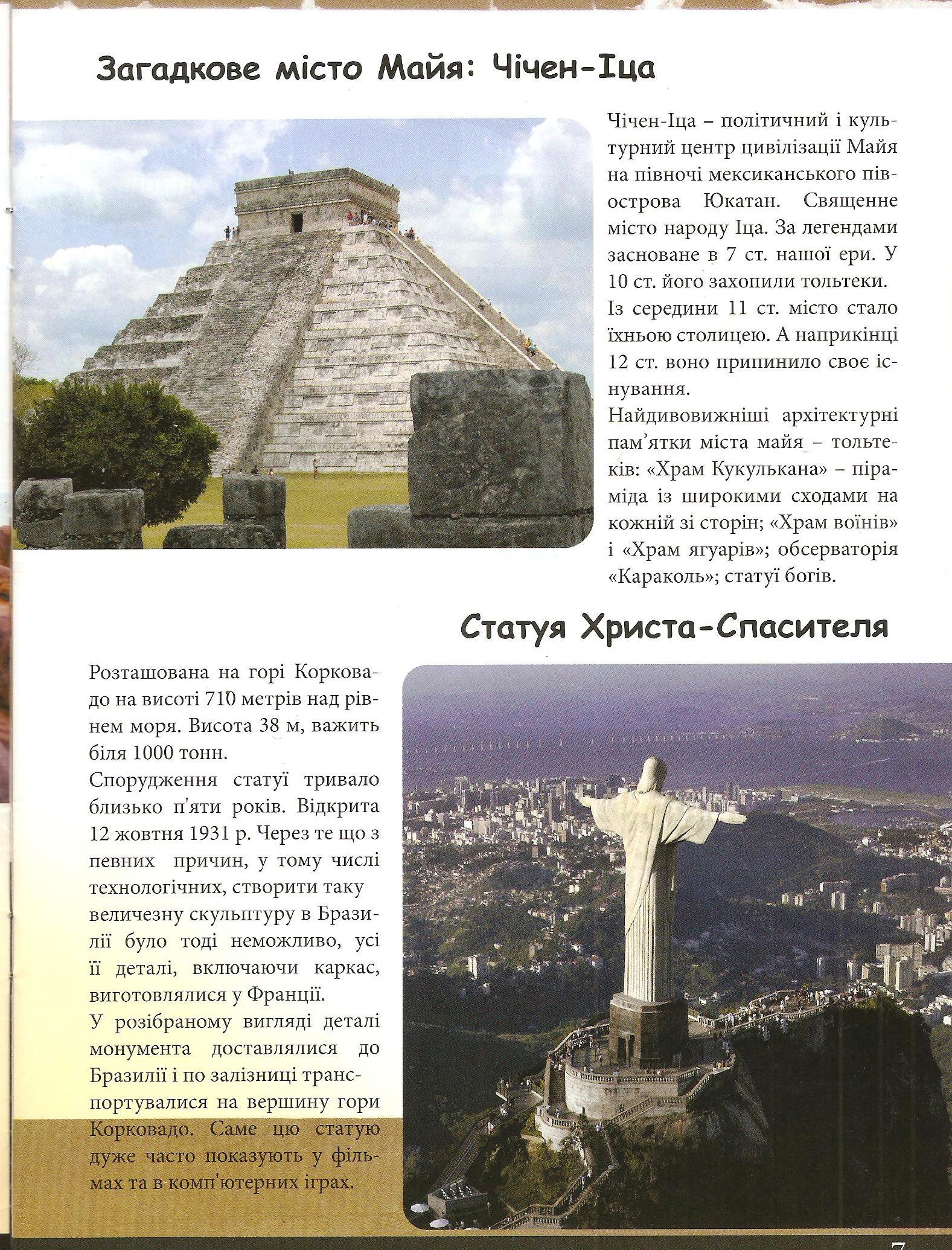 Знаходиться                в Бразилії                     на найвищій горі міста                         Ріо-де-Жанейро.
Спорудження тривало близько       5 років. 
Закінчилося  у 1931 р. Деталі статуї виготовляли                      у Франції.